Опыт работы  участковой службы ГБУЗ АО «Архангельская городская клиническая поликлиника № 2» по  поддержке грудного вскармливания среди детей первого года жизни
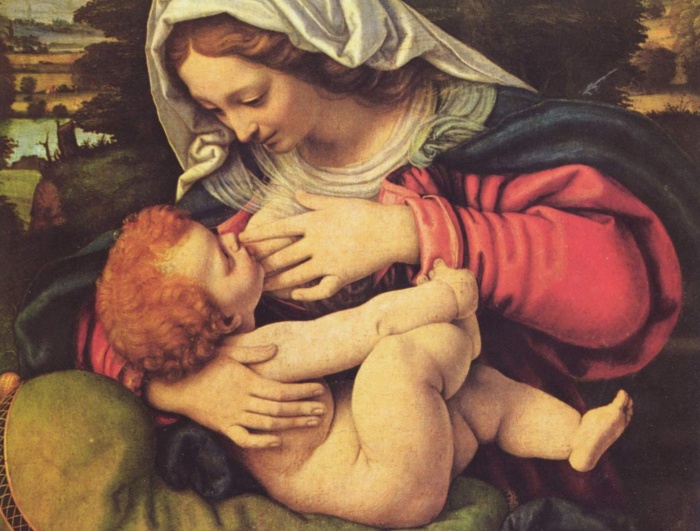 Старшая медицинская сестра
 I педиатрического отделения
Комарова С.А.
Архангельск, 2015г.
ГБУЗ АО «Архангельская городская клиническая поликлиника  №2»,   детское отделение
21 педиатрический участок; на 1 педиатрическом участке - 825 детей(810)
Отделение специалистов узких детских;
Дошкольно - школьное отделение;
Отделение функциональной диагностики;
Детский центр здоровья;
Кабинет охраны зрения ;
Кабинет здорового ребёнка;
Кабинет доврачебного приёма;
Центр по вакцинопрофилактике;
Социальный работник.
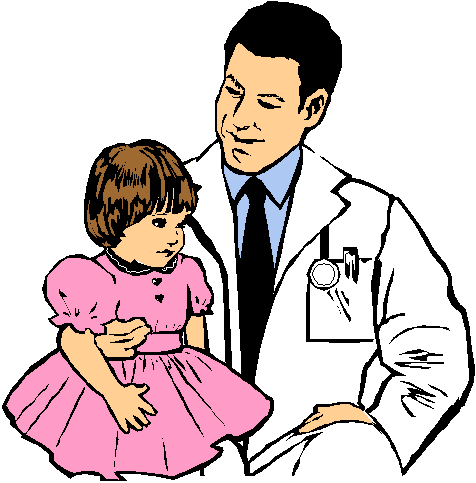 0 – 17л. 11м.29д. -  17323чел. ;

Неорганизованных – 2905 чел. ; 138 на одном участке 

 До года   -   1052 чел. , 
на одном участке(47);

Школ    -   19 + частная школа «Ксения» 
Школьники- 8846;

ДДУ -  19 + ведомственный ДК № 19  Посещают ДДУ- 4380;
Количество неорганизованных детей на педиатрических участках (абс.)
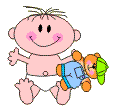 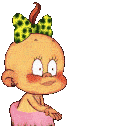 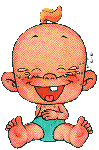 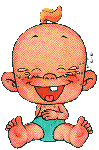 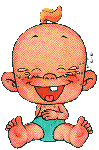 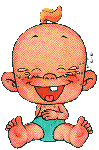 Количество новорождённых, поступивших под наблюдение (абс).
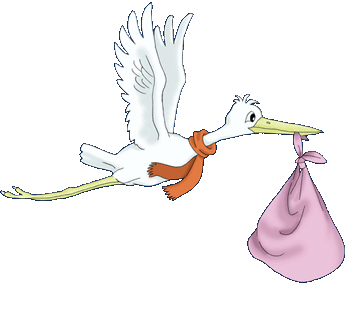 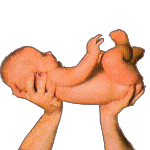 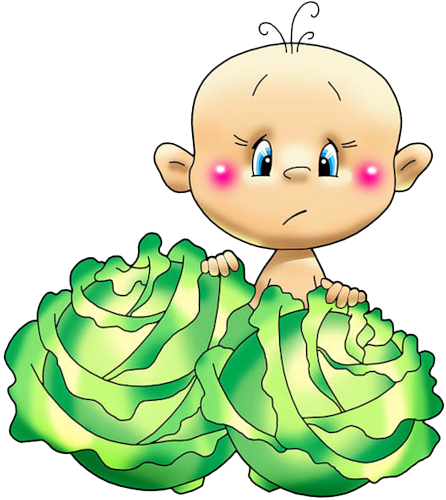 Количество новорождённых, находившихся на грудном вскармливании, на момент выписки из роддома,  %
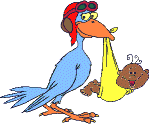 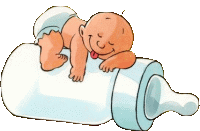 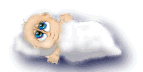 Вскармливание новорожденных, выписанных со II этапа выхаживания, %
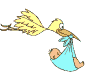 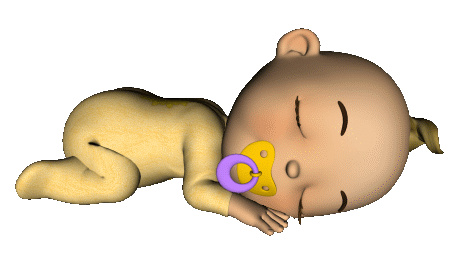 Количество детей, получающих молоко матери, %
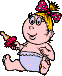 Количество детей, вскармливаемых исключительно грудью, %
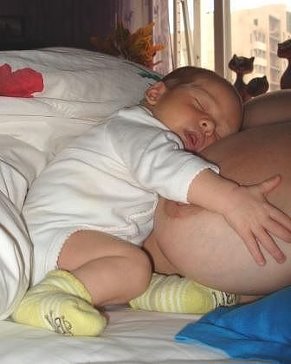 Работа с детьми первого года жизни  ( 2014 г.)
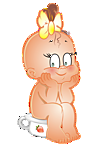 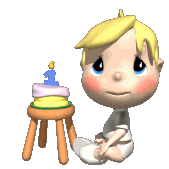 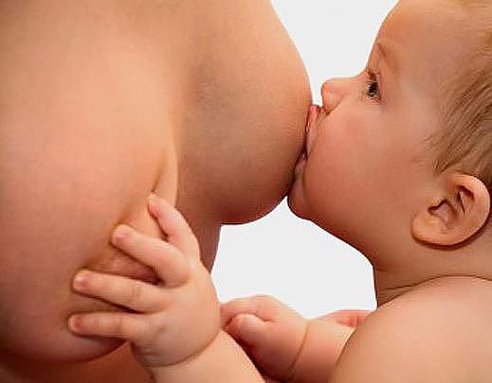 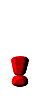 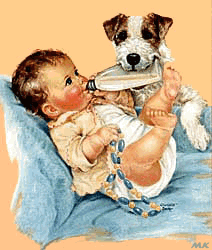 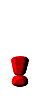 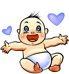 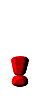 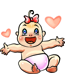 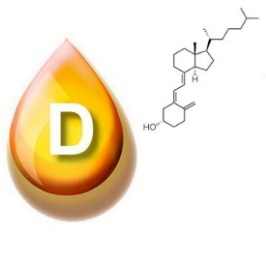 Антенатальная охрана плода
1. Дородовые патронажи;
2. Школа будущих родителей
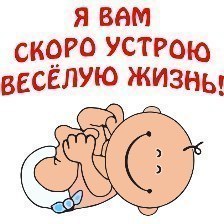 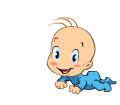 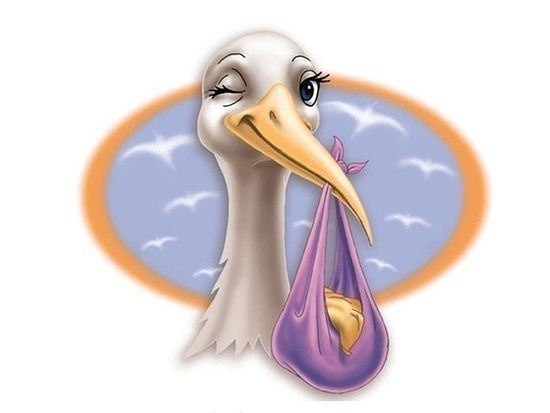 Занятия в «Школе молодых родителей»Азбука ухода за малышом
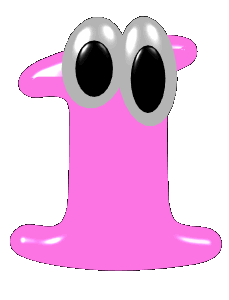 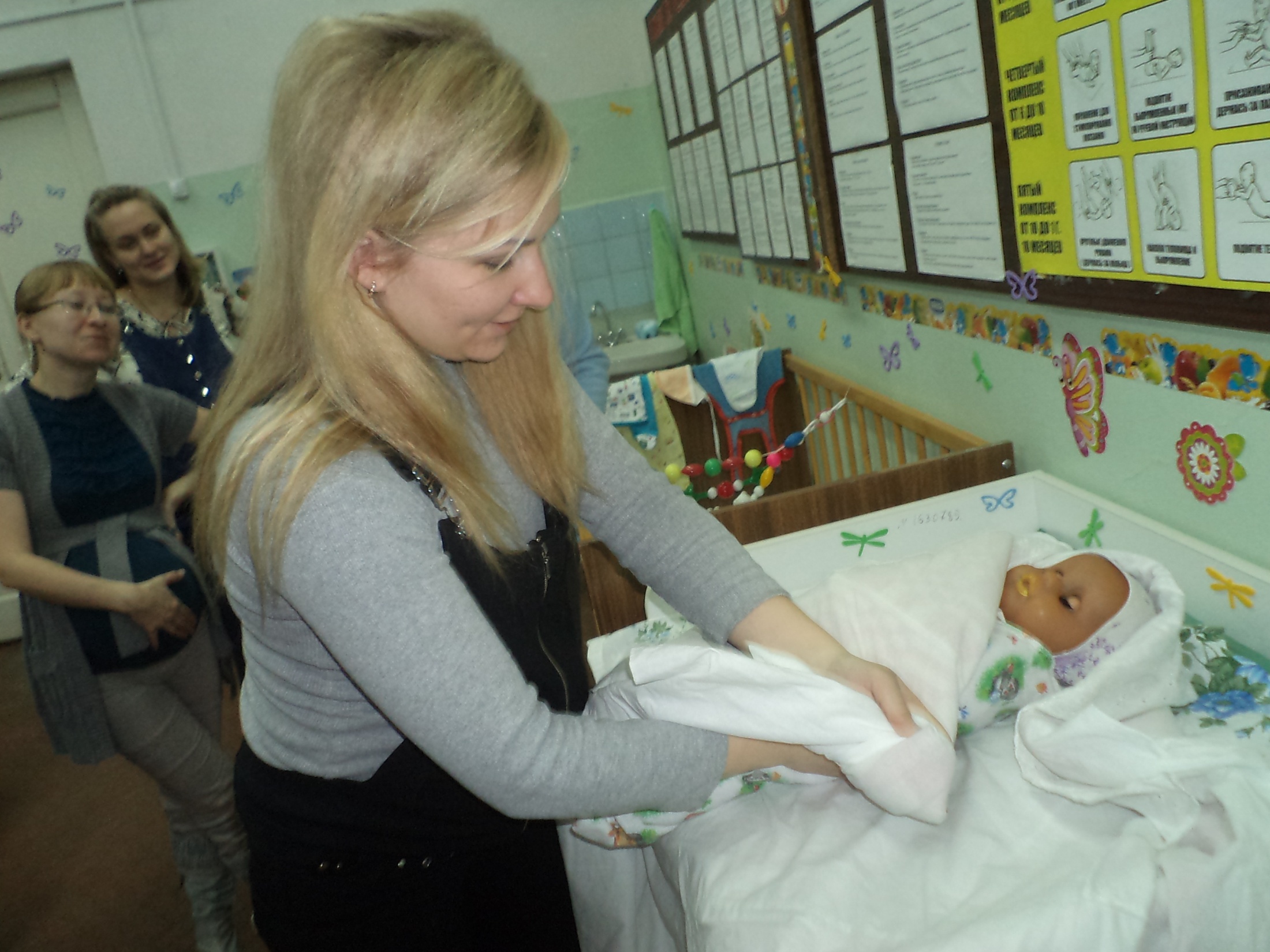 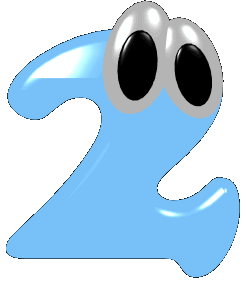 Азбука питания беременных и кормящих женщин
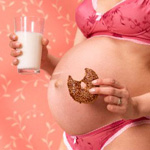 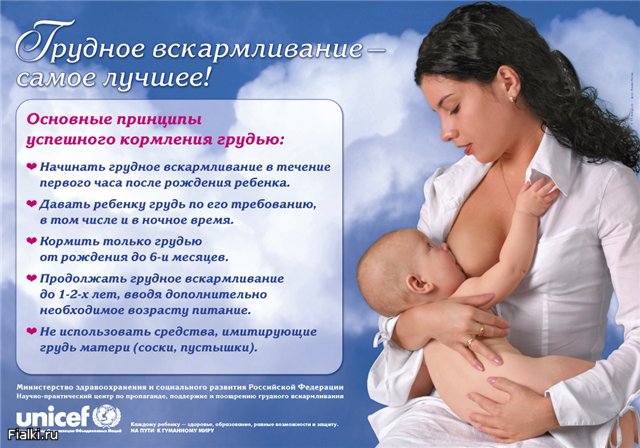 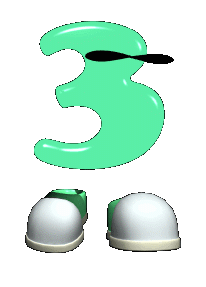 Переходные состояния и заболевания в период новорожденности
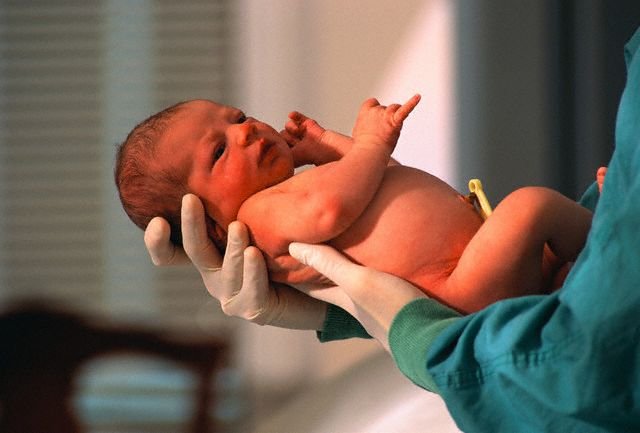 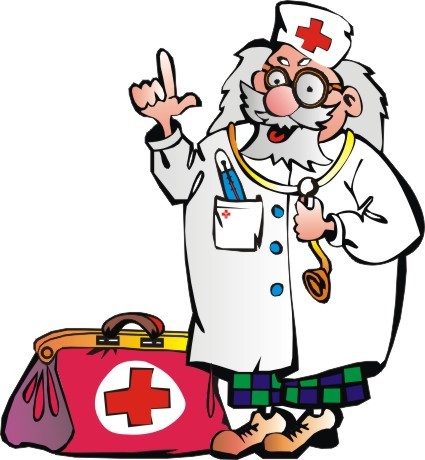 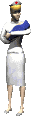 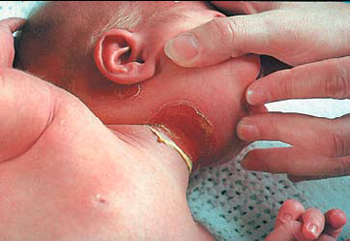 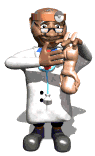 Основные источники информации по уходу за ребенком (%)
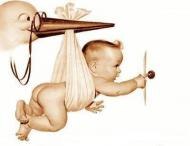 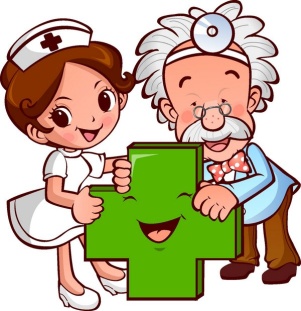 Основные проблемы, возникающие у родителей во время ухода за ребёнком первого года жизни (%)
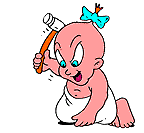 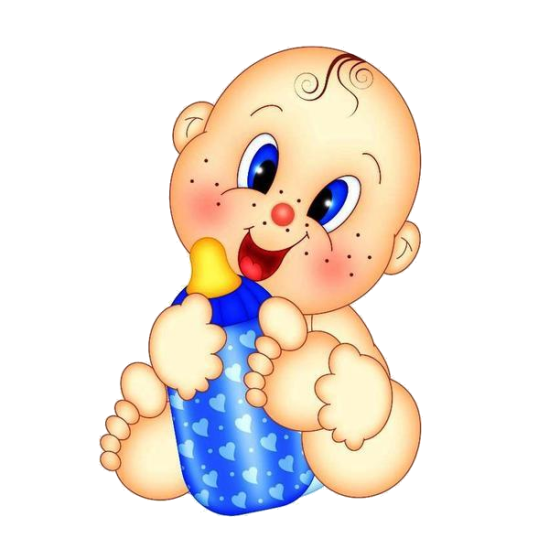 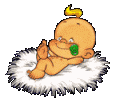 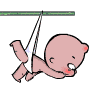 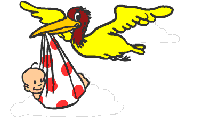 Основные претензии к работе участковой службы (%)
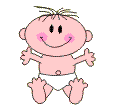 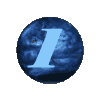 Индивидуальные занятия;
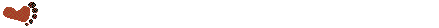 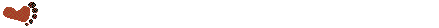 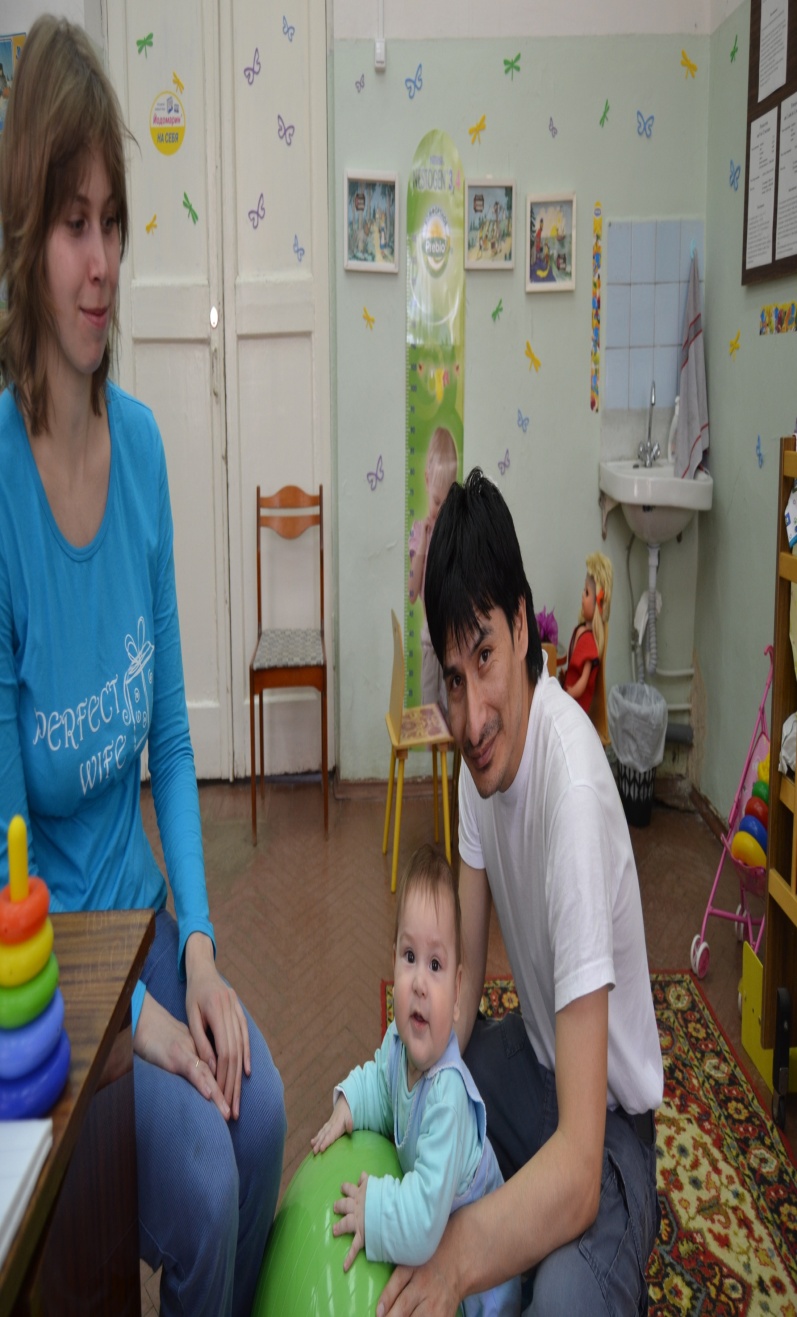 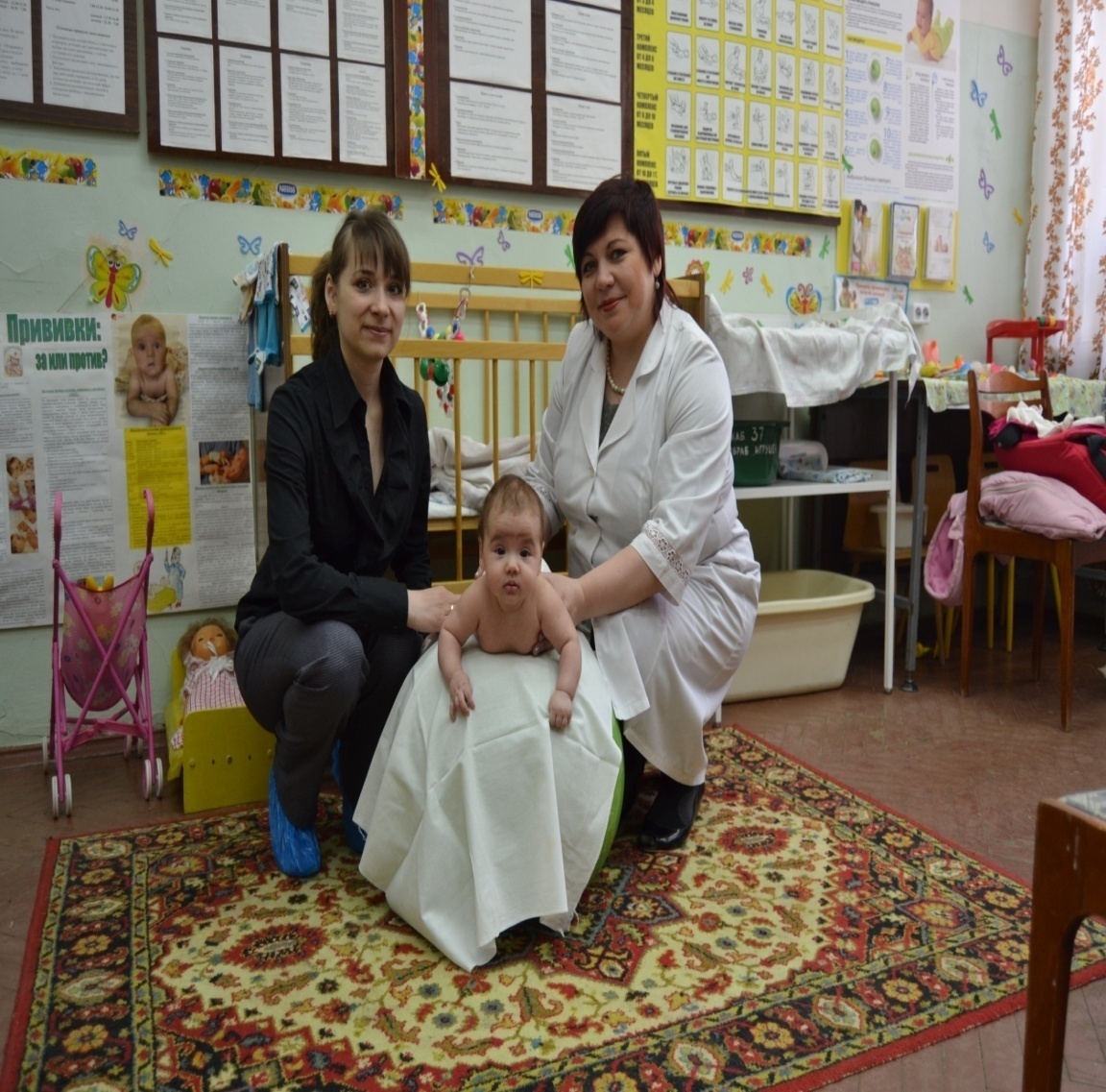 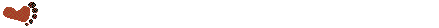 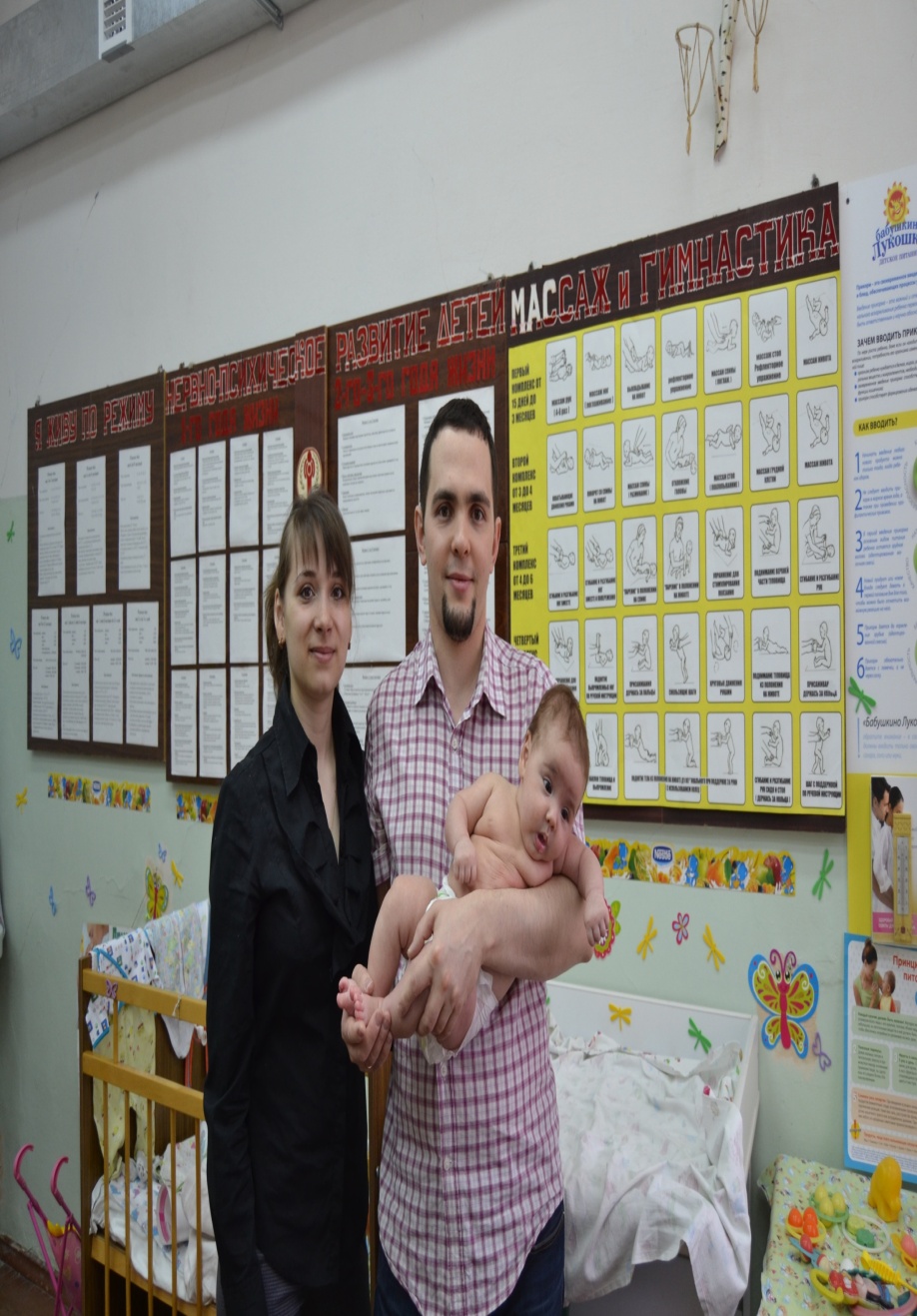 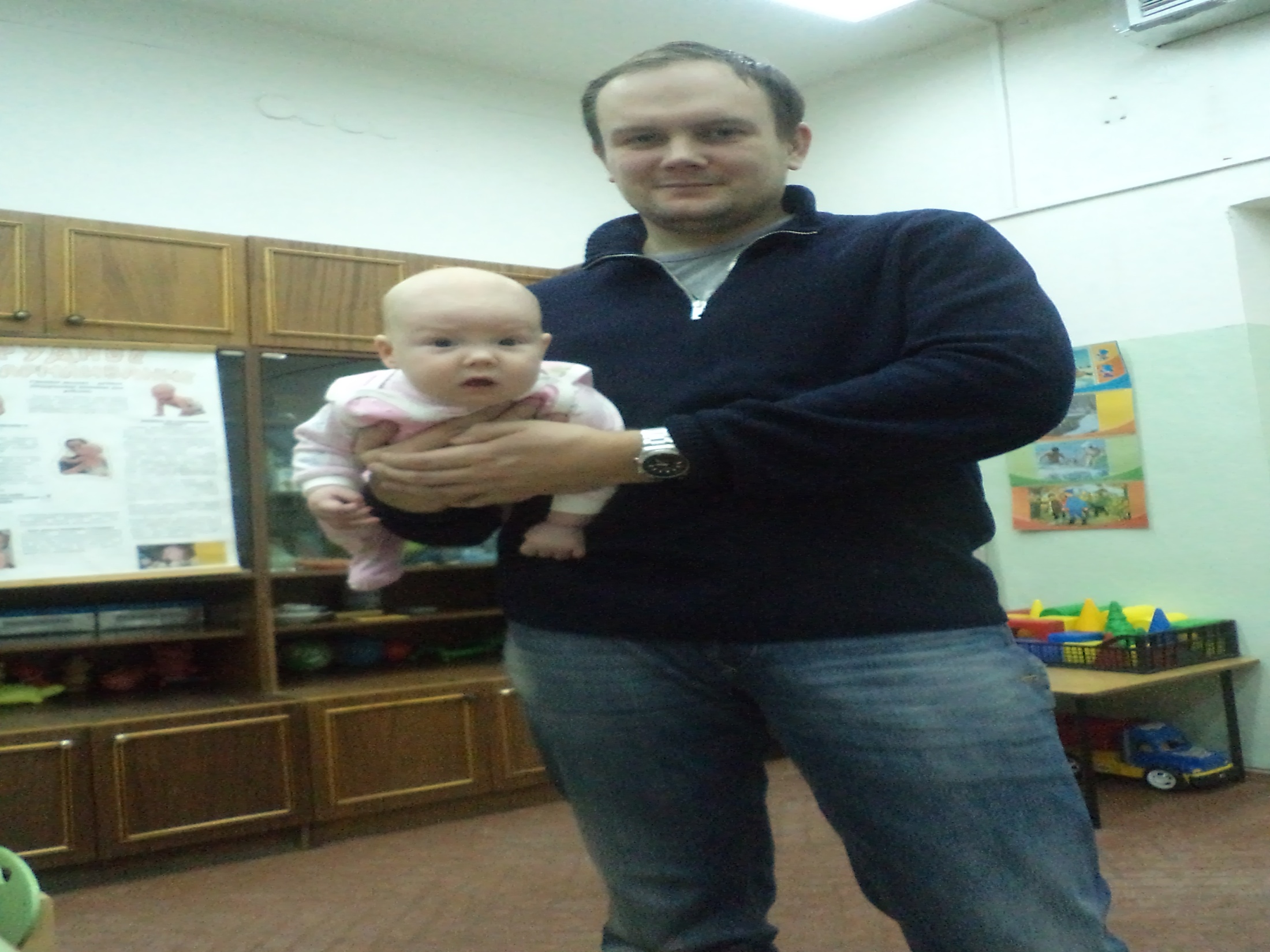 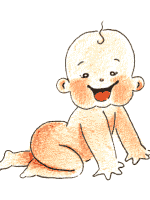 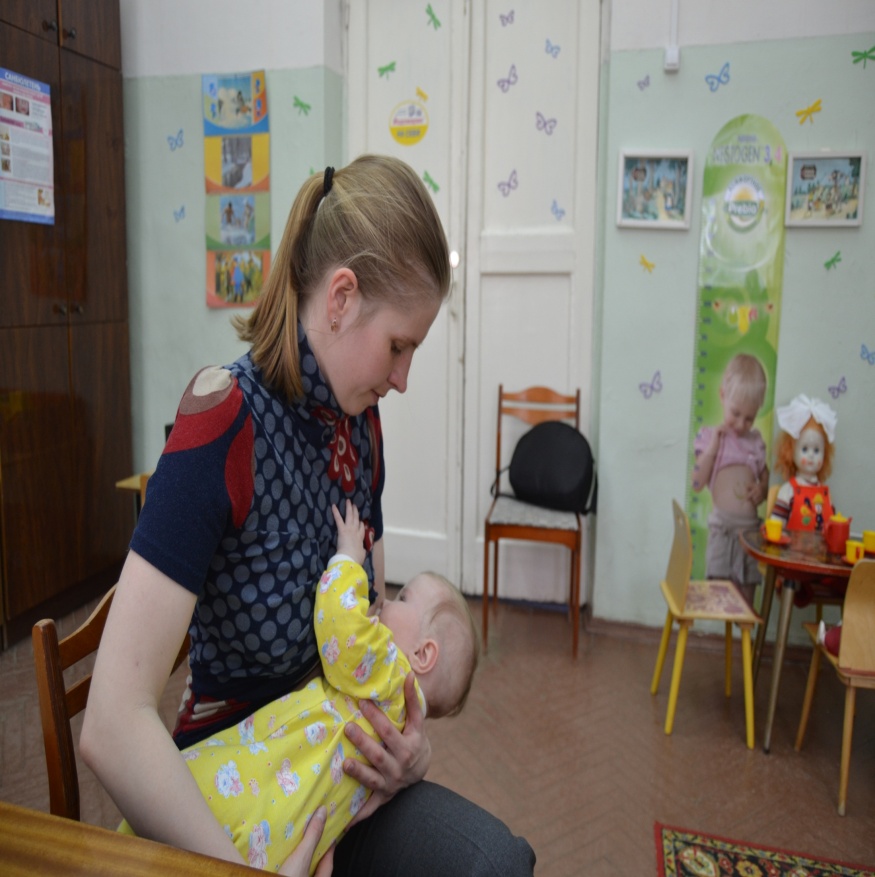 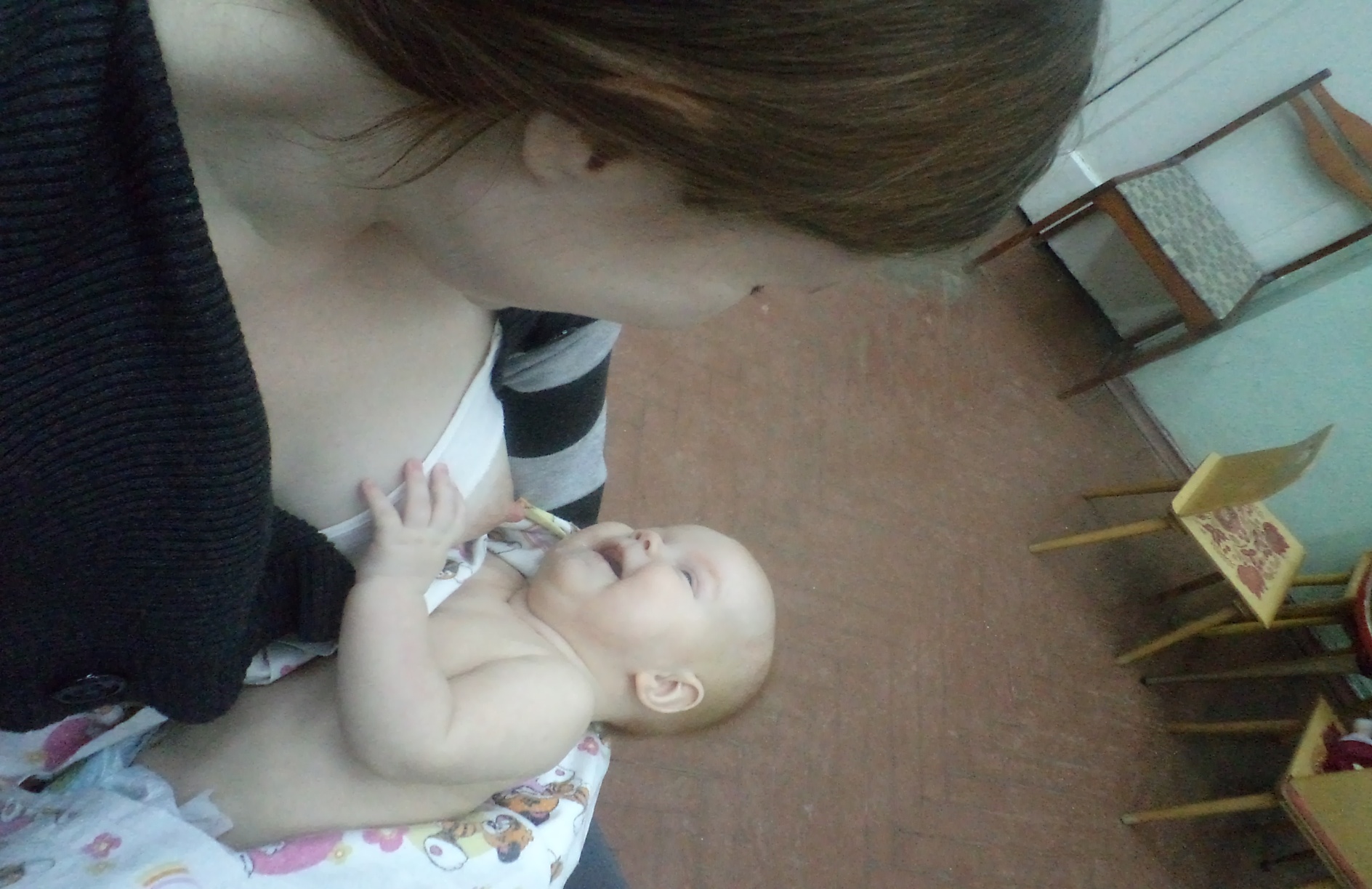 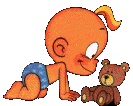 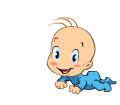 Пропаганда  и поддержка грудного вскармливания;
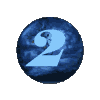 Особенности нервно- психического развития детей с 4 - 9 мес. +Рациональное питание детей первого года жизни
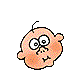 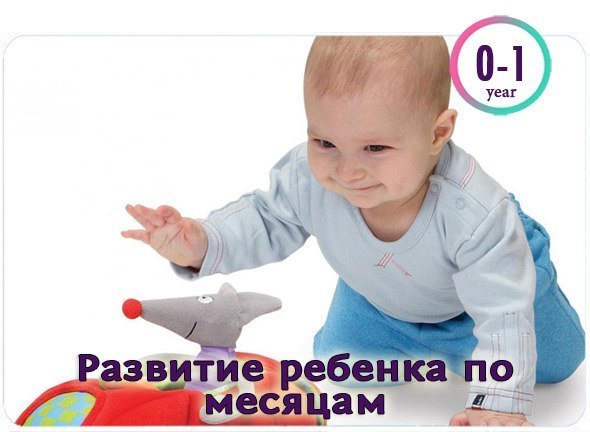 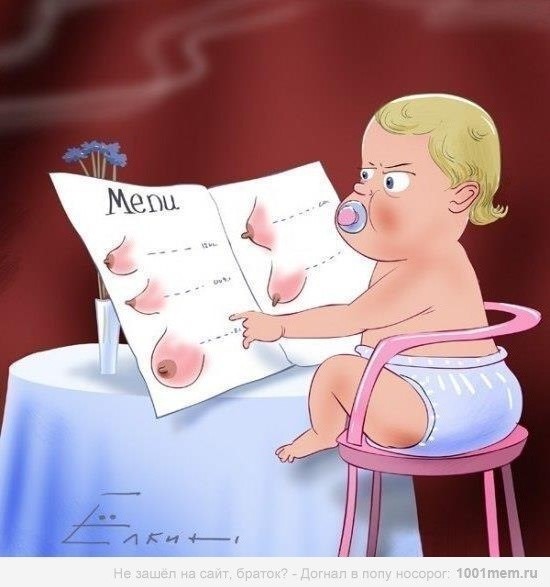 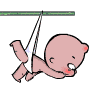 Групповое  занятие  для родителей  по современной организации введения прикормов детям первого года жизни:
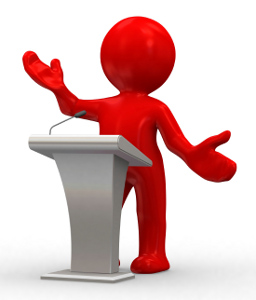 Цель занятия:
Обучение  родителей  организационным вопросам, правилам и ошибкам при введении прикормов детям первого года жизни.
 Занятие  проводится с родителями  в виде демонстрации презентации.
На групповое занятие приходят родители,   детям которых  исполняется 3,5 – 4 мес. Проведение занятия с родителями   группами  по 5-10 человек.  На занятие родители приходят без детей.  Занятие проводится 1 раз в неделю.
Продолжительность занятий – 75 минут. 
Место проведения: кабинет здорового ребёнка.
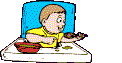 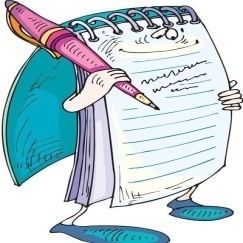 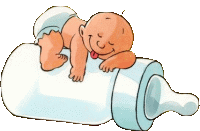 Обеспечение родителей   раздаточным материалом
После занятия выдаем брошюры по правилам введения прикормов в  электронном варианте; 
  Специально для кабинета здорового ребенка была приобретена литература (по рациональному вскармливанию, прикормам), которую используют в работе.
На занятиях обязательно дают   рекомендации по литературе, которую необходимо читать родителям. 
 +  Консультирование по телефону в часы работы поликлиники   по вопросам рационального вскармливания, ответы на вопросы при возникновении проблем во время введения новых продуктов и др.
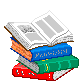 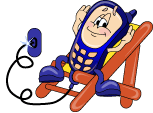 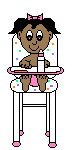 Показатели работы КЗР за  2014 г.
В течение первого года родители с детьми посещают  КЗР в среднем 5 раз: 
в 1 мес., 3-4 мес., 6 мес., 9 мес.  + групповое занятие.
   В 2014 году проведено 456 посещений  в 1,2  раза больше занятий, чем в 2013 году -   383 посещения. 
  За 2014 год КЗР посетили 188 детей, что в 3 раза (62чел.) больше, чем в 2013 году.
 Из  188 человек:
44 человека посетили все пять занятий до года; 
25 человек – посетили 4 занятия; 
47 человек – по 3 занятия; 
47 человек – по 2 занятия;
 25 человек – по 1 занятию.
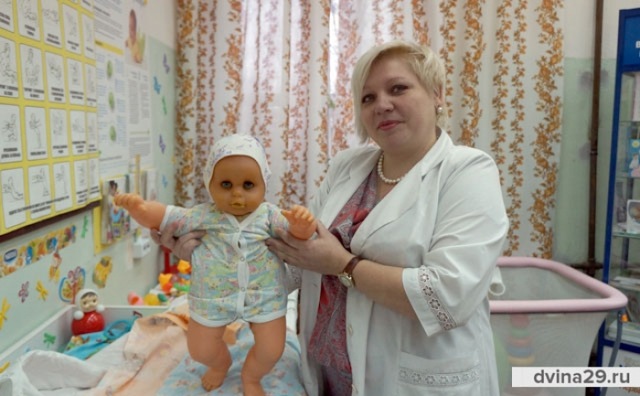 Вскармливание детей, посетивших КЗР,%
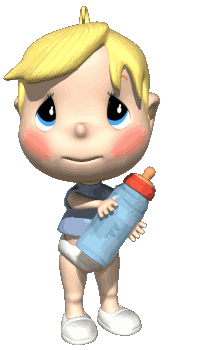 Работа с медицинским персоналом
Индивидуальные занятия;
Мастер – классы;
Повышение квалификации;
Участие в конференциях и профессиональных конкурсах.
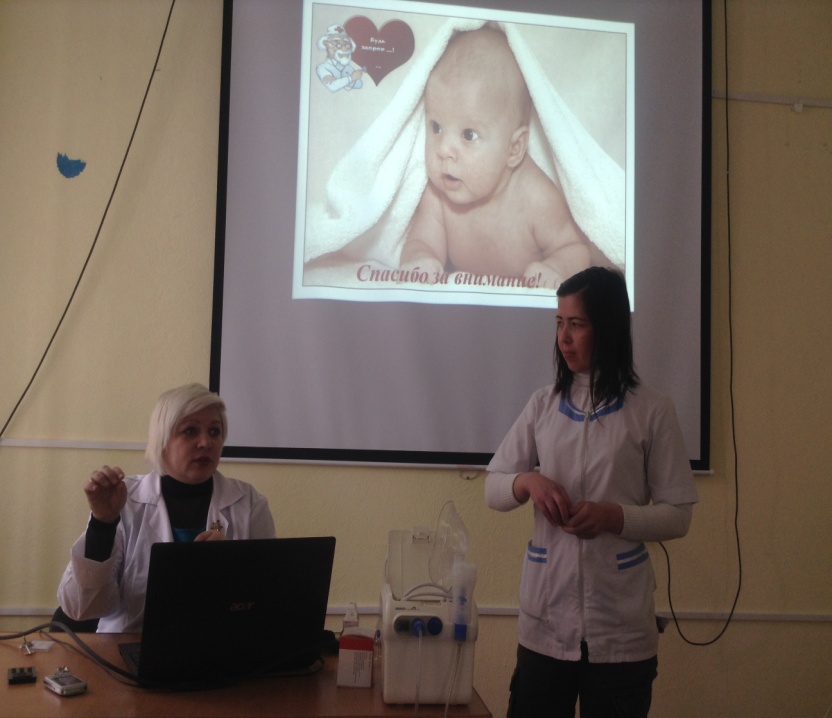 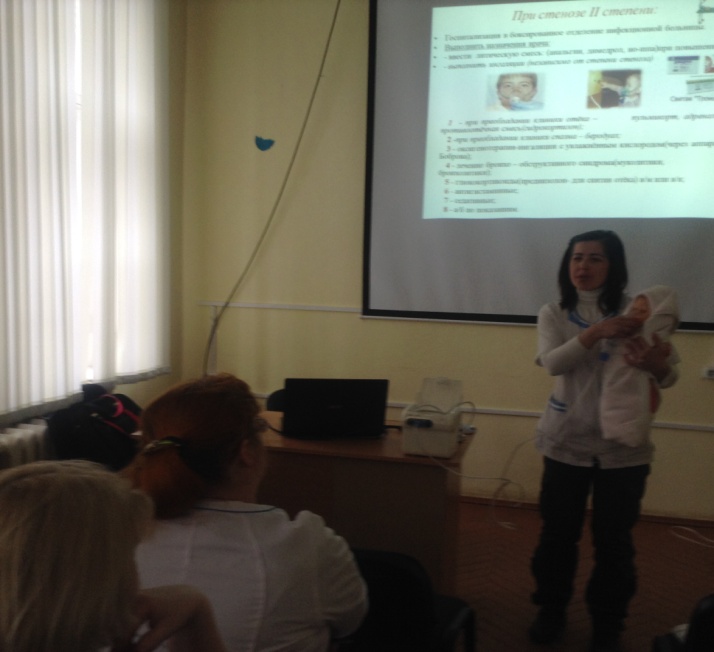 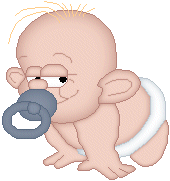 Патронаж медсестры в 1 месяц      Дата:

Социальная среда (нужное подчеркнуть):  уход за ребёнком – хороший, удовлетворительный, неудовлетворительный. Детское бельё  - чистое: да, нет.    Санитарно – гигиенические условия - удовлетворительные, неудовлетворительные.   Дома с  ребёнком: мама, папа, бабушка, др. родственники. Рекомендации по уходу за новорождённым выполняют полностью, частично, не выполняют.
             Проведена беседа по профилактике рахита,   особенностям ухода за ребёнком, обучена комплексу массажа №1.
Жалобы: нет; на __________________________________________
Вскармливание: 1. Грудное, 2. Смешанное, 3. Искусственное
    Исключительно грудное вскармливание, лактация достаточная, недостаточная. Сосёт активно, по требованию, через _______ ч., не срыгивает, срыгивает: редко, часто, не обильно, фонтаном.
     Смешанное: грудное молоко + докорм  смесь _________ по         мл          раз;
Причина докорма: недостаточная лактация, желание мамы, выход на учёбу, работу, другое ___________________________________________________________
     Искусственное: смесь _______________ по                        мл                  раз;
Причина перевода на искусственное вскармливание: отсутствие лактации, желание мамы, заболевание, мамы, ребёнка, выход на работу, учёбу, другое _________.
Осмотр:
Состояние ребёнка  удовлетворительное, неудовлетворительное; На осмотр реагирует адекватно, улыбается, плачет Кожные покровы, слизистые: чистые, сыпь ________________________________;
Пупочная ранка: чистая, мокнет, под корочкой.
Мышечный тонус: физиологический гипертонус сгибателей,  гипотонус. 
Носовое дыхание свободное, нос заложен,  сопит носом, слизистое отделяемое из носа – обильное, не обильное.
Живот мягкий, безболезненный.  Стул: изменения ________________________;
Без изменений:  ежедневно, кашицеобразный, жёлтый,  без примесей крови, зелени, слизи. _____ раз в день. Метеоризм: да, нет. Мочеиспускание свободное, безболезненное _____ раз в сутки. Характер сна ___________________________________________________________
НПР: кратковременно фиксирует взгляд на ярком предмете _______, вздрагивает при резком звуке ________, первая улыбка ________, пытается держать головку лёжа на животе ________.
Ас, Аз, Э, До -
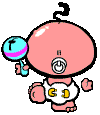 Рекомендации: Режим № 1.
1.Питание: исключительно грудное, по требованию. 

2.Купание ежедневно  t – 37-380C, ополаскивание t – 36-370C; с детским мылом 1-2 раз /нед.
3.Туалет новорождённого ежедневно; умывание водой 28 0 С;
4.Выкладывать на животик перед кормлением,  материнский (тактильный) массаж, с 1,5 мес.-  комплекс массажа и гимнастики  - № 1; 
5. Закаливание: сон на воздухе при t от -10 до +30 гр., воздушная ванна 5-6 мин.; прогулки: ежедневно
5.Ежедневно вит. Д3  по        кап./день.
6.Ежеднвно влажная уборка, проветривание в комнате ребёнка;
7.Гипоаллергенная диета маме: исключение острой, жареной, жирной, копчёной, сладкой пищи, полуфабрикатов, консервов, Продуктов повышающих газообразование. Использование смесей, фито - чаёв для кормящих мам – для поддержания достаточной лактации.
 8.Консультация специалистов: невролог, окулист, хирург, УЗИ в/о + тбс, ЭХОКГ, НСГ.
9.Дополнительно:  
         Подпись м/с
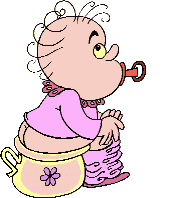 Базовый курс по поддержке грудного вскармливания г. Москва 17.03.-20.03.15г.
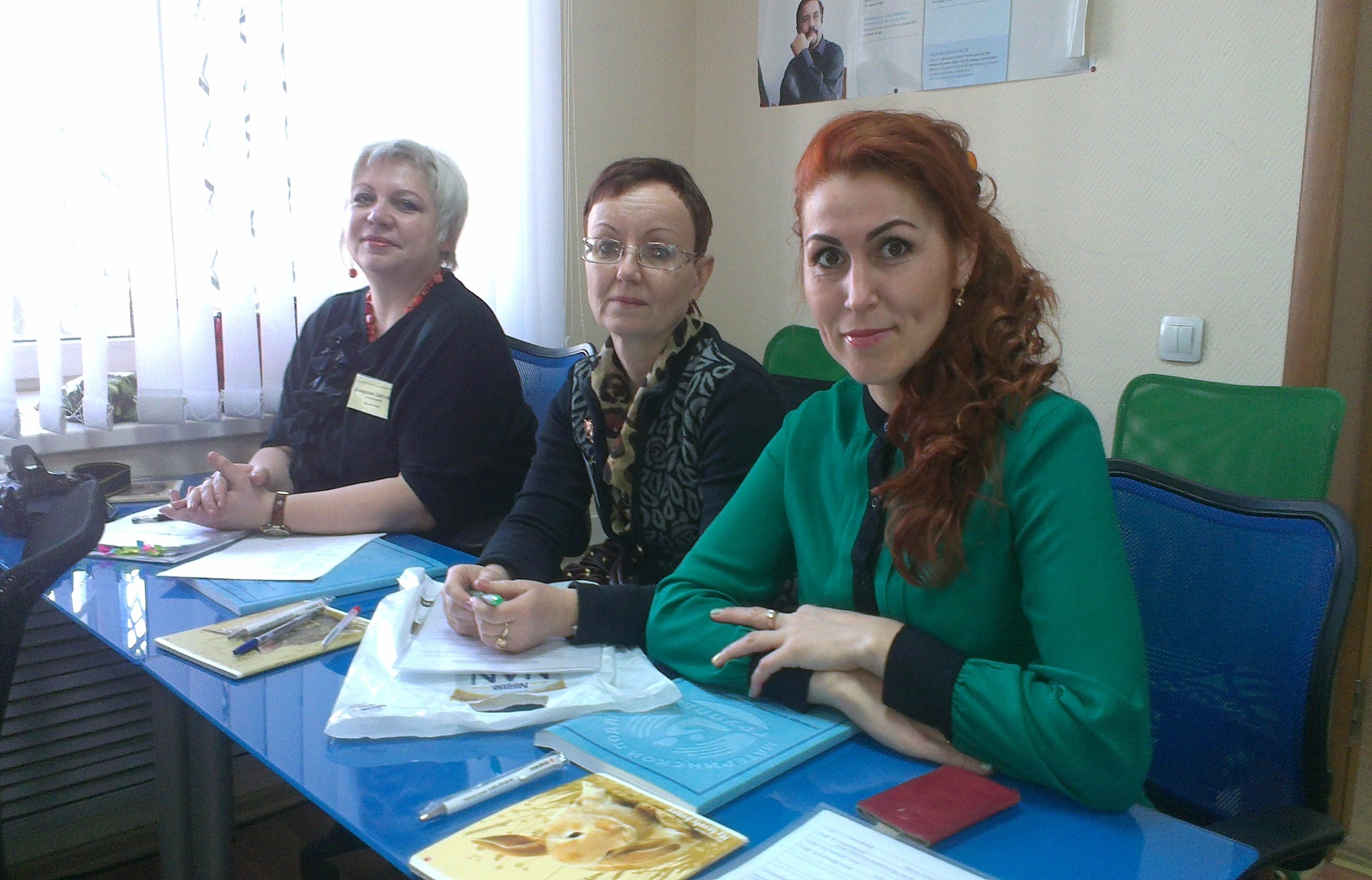 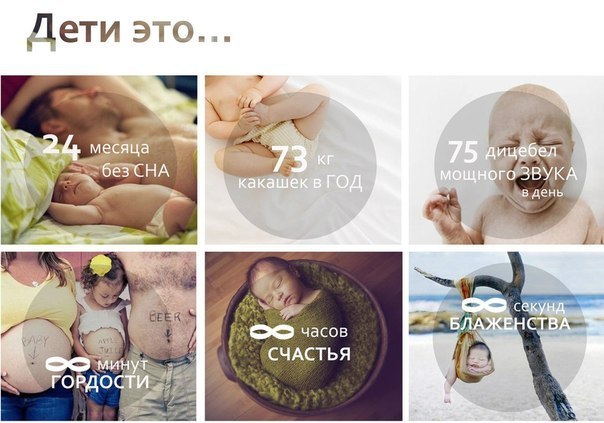 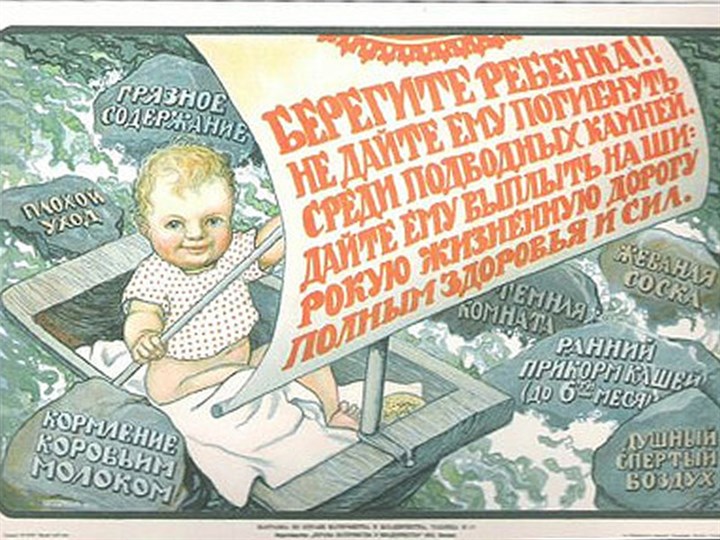 Благодарю за внимание!